Ribonucleic acids as drugs and drug targets
Antibiotics that inhibit the bacterial ribosome
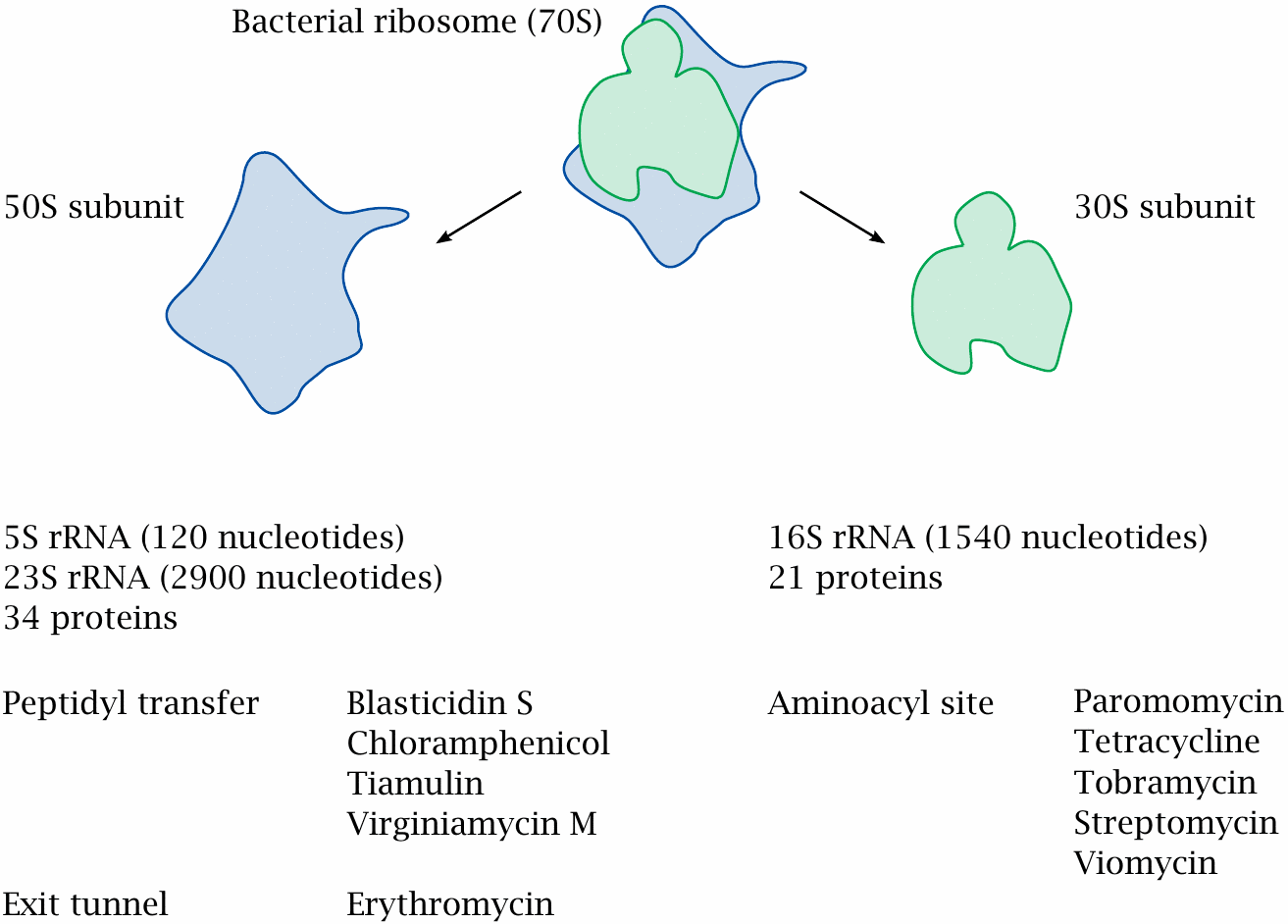 Some aminoglycoside antibiotics
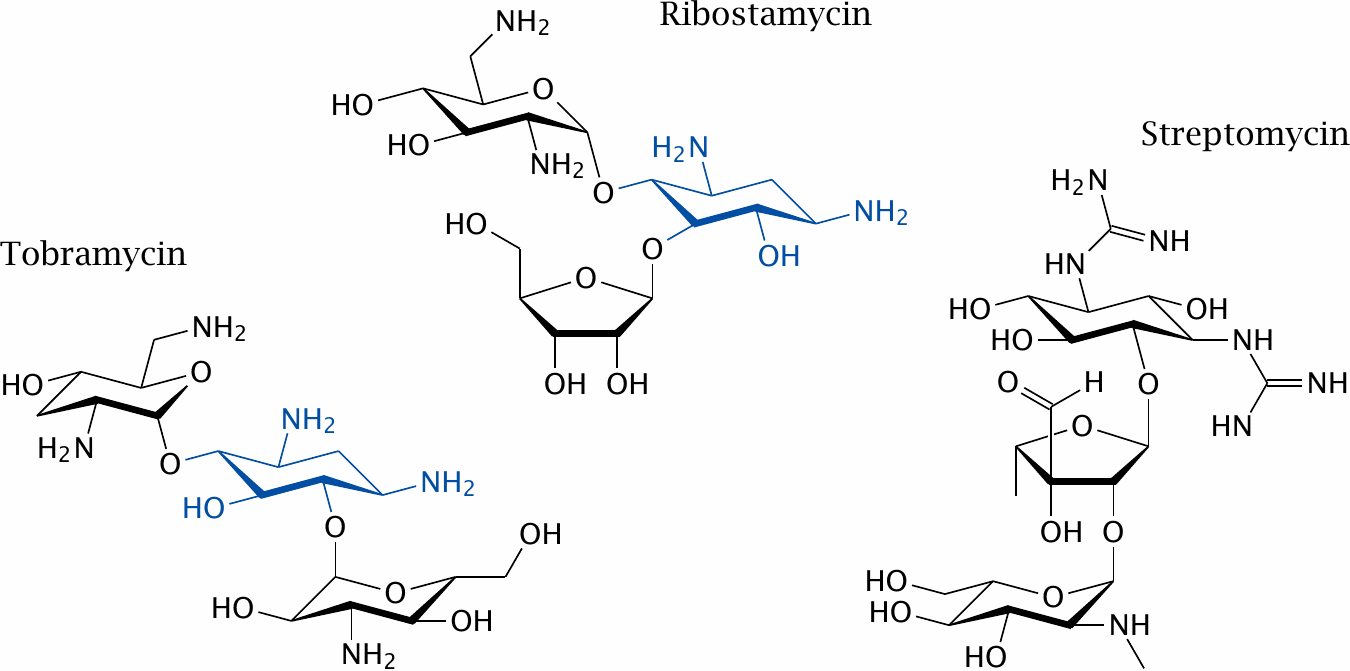 Paromomycin in the ribosomal aminoacyl acceptor site
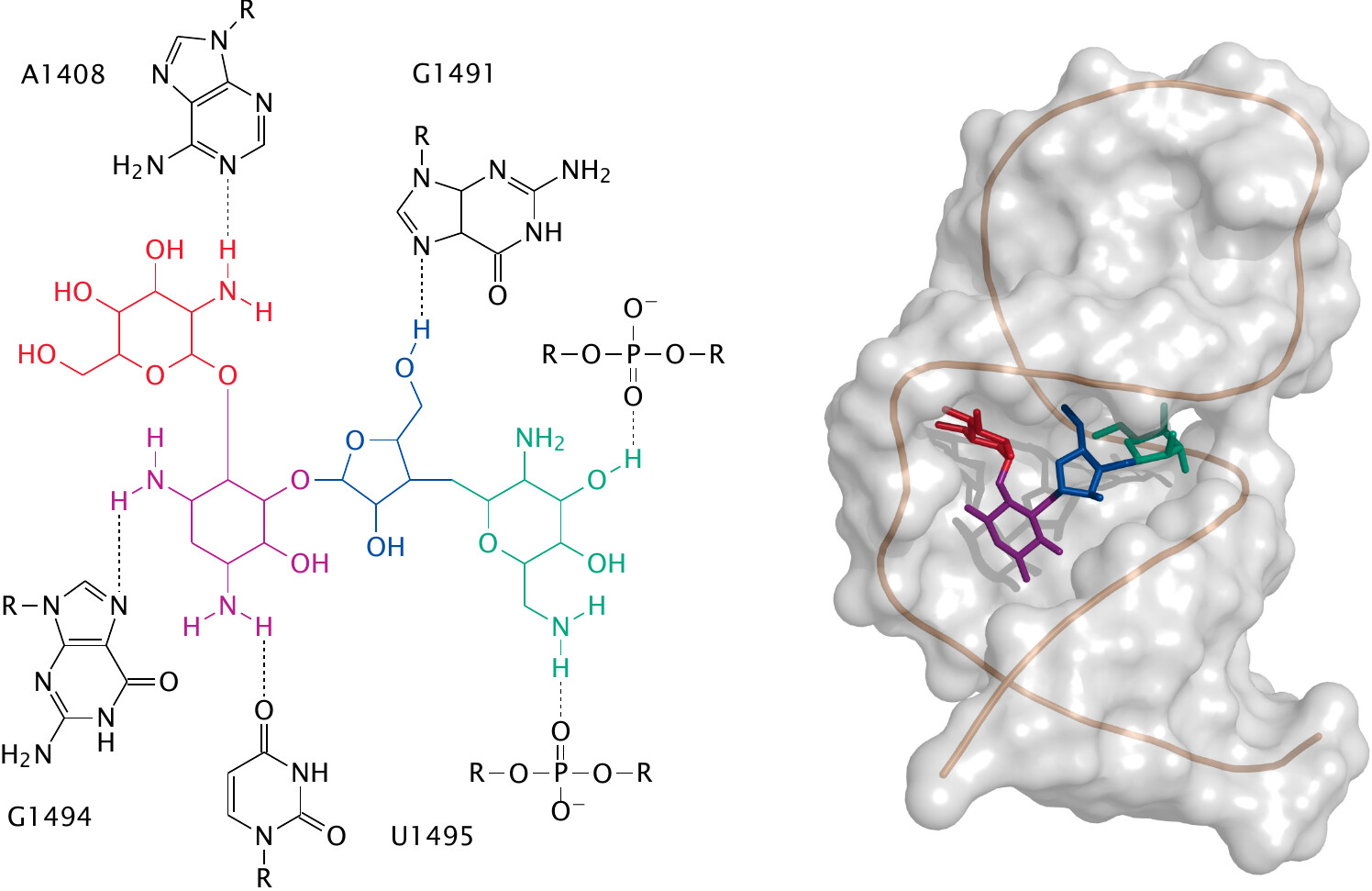 Inactivation of kanamycin by resistance enzymes
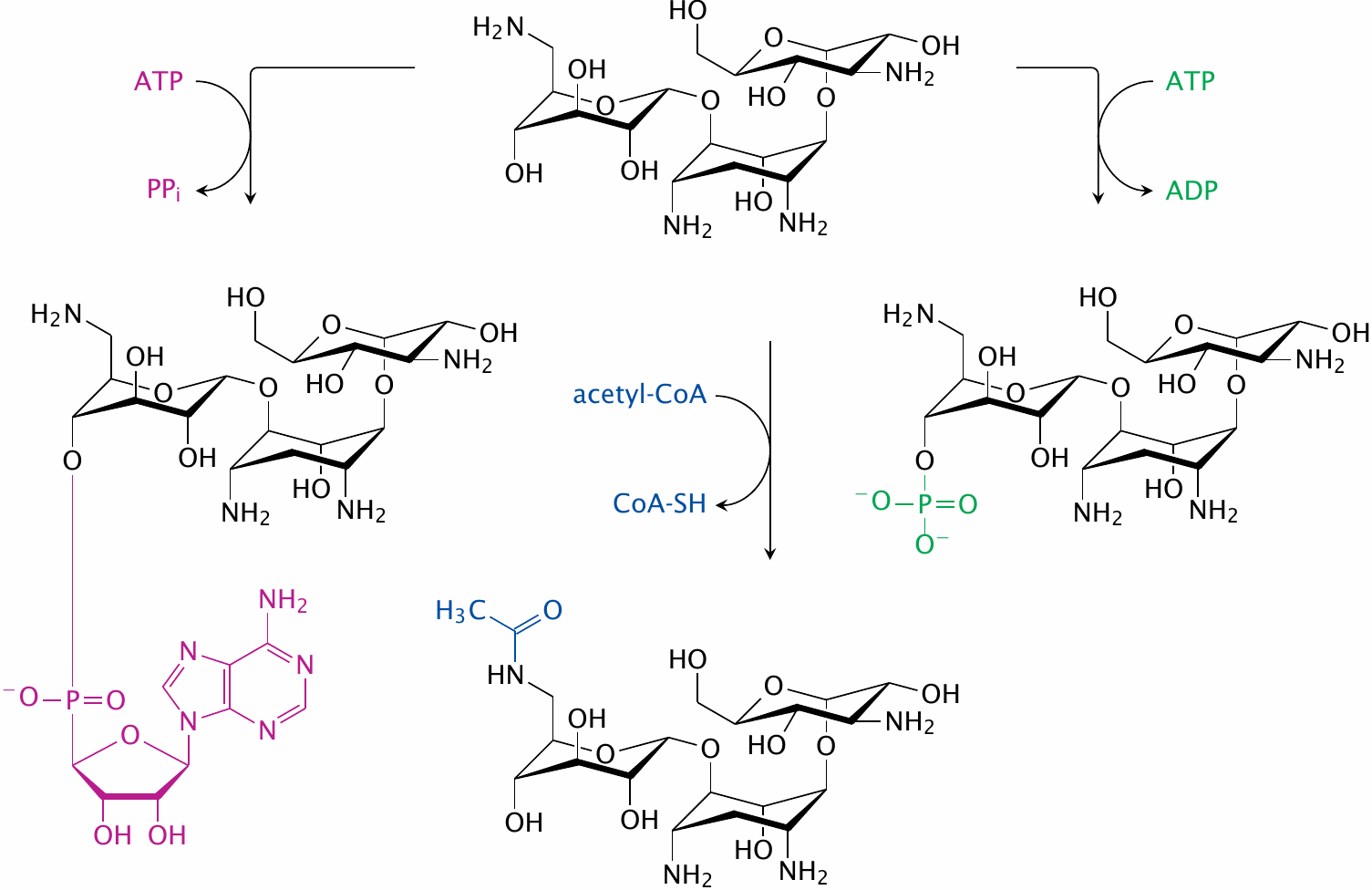 Amikacin, a semisynthetic derivative of kanamycin
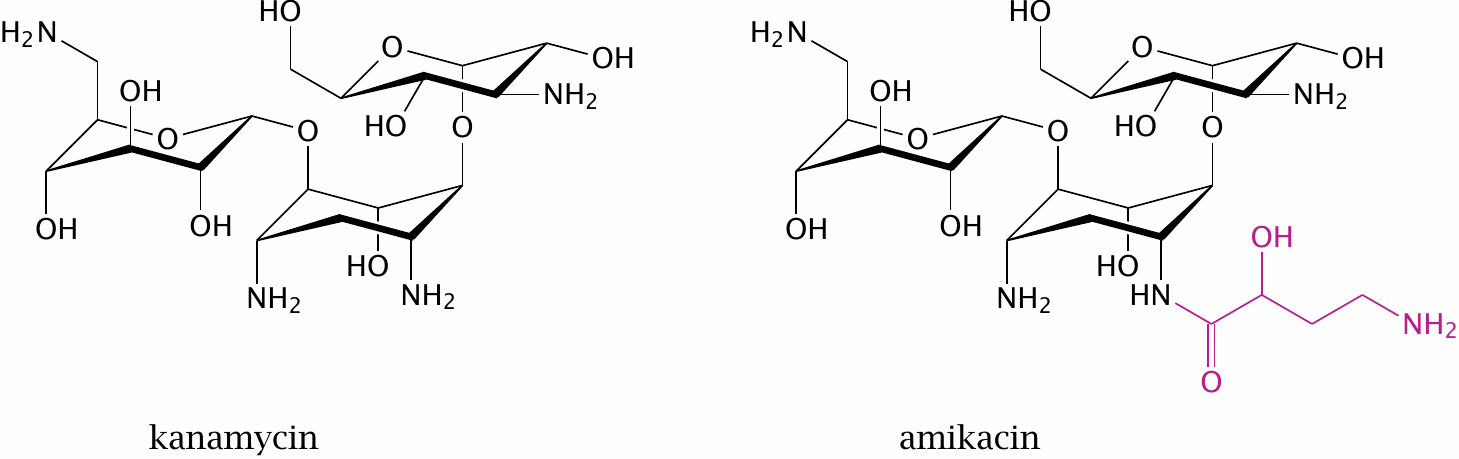 Interactions of chloramphenicol with RNA in the peptidyl transferase site of the ribosome
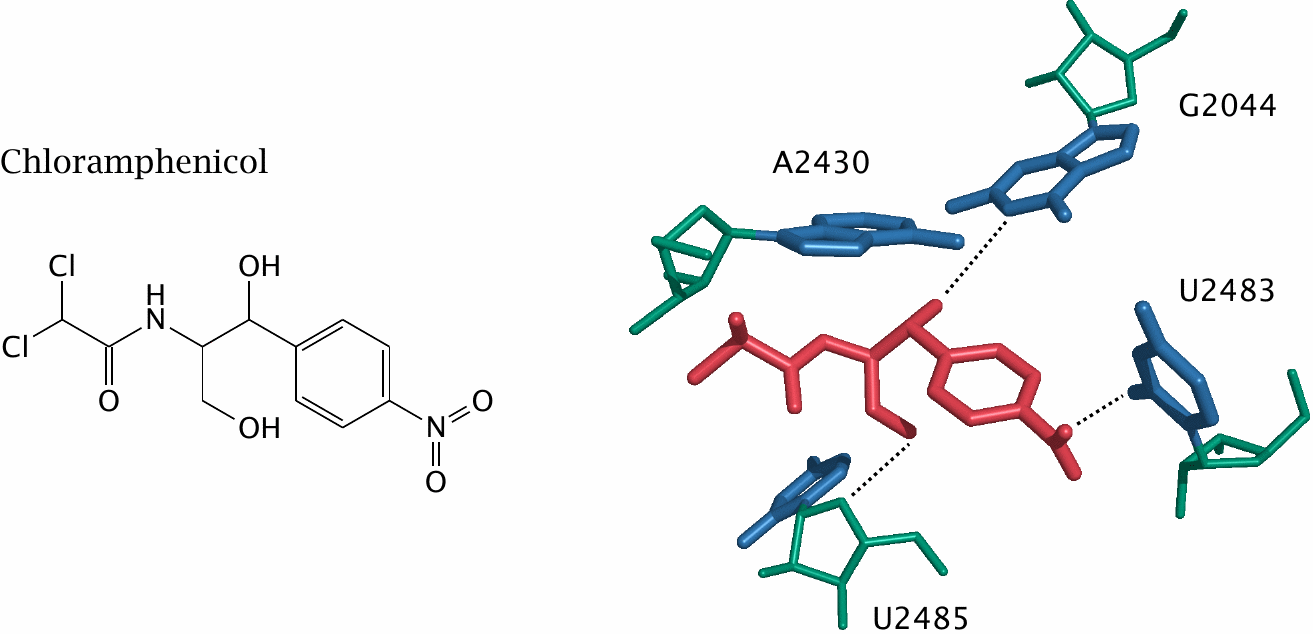 Telomerase as a target for cancer therapy
in non-cancerous cells, number of successive cell divisions is limited by progressive shortening of the ends (telomeres) of chromosomes
telomerase extends/restores the telomeres
makes DNA from an RNA template (reverse transcriptase)
required in germ line cells
tumour cells ‘immortalize’ themselves by expressing telomerase
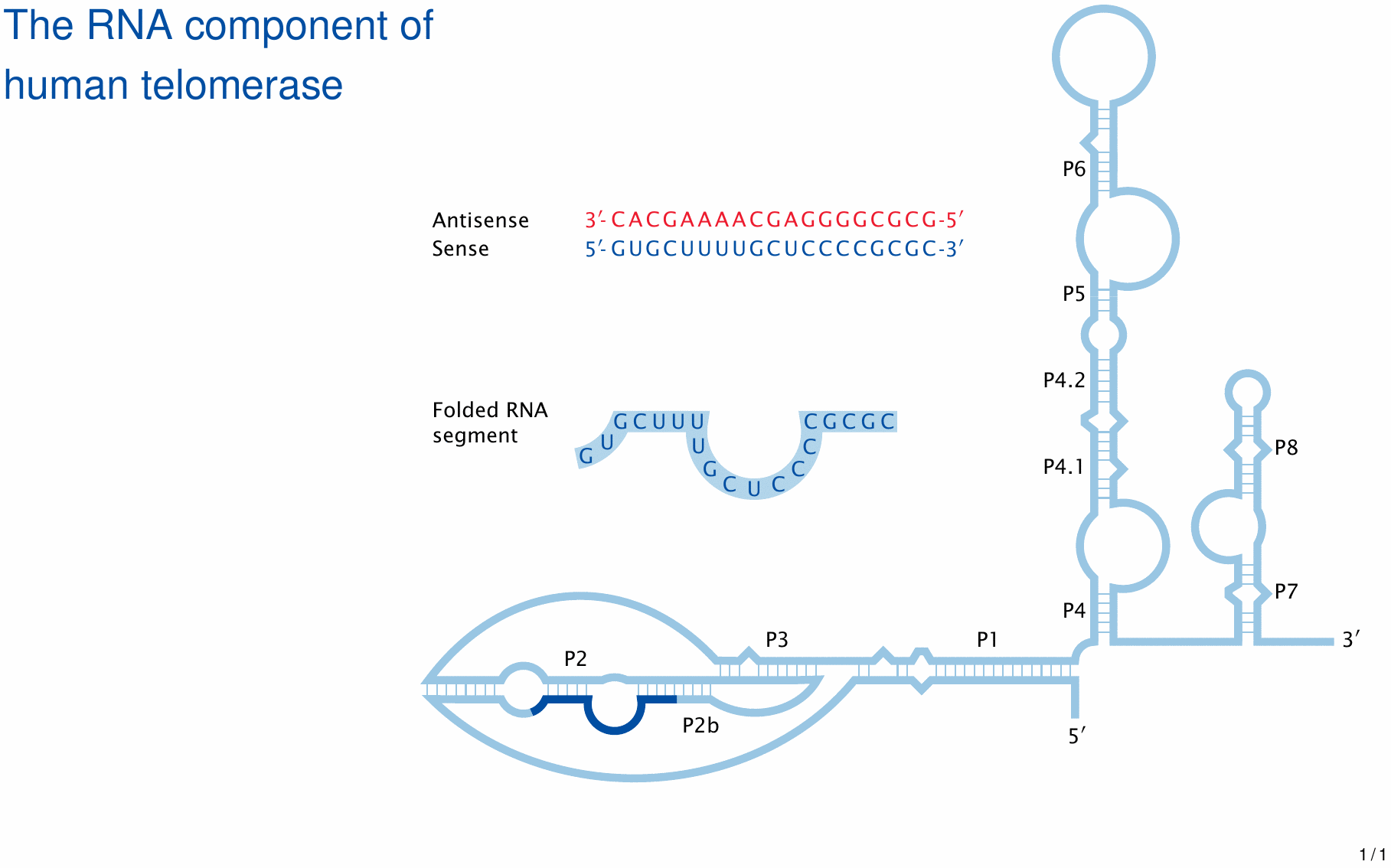 Unusual nucleotide linkages in synthetic oligonucleotides
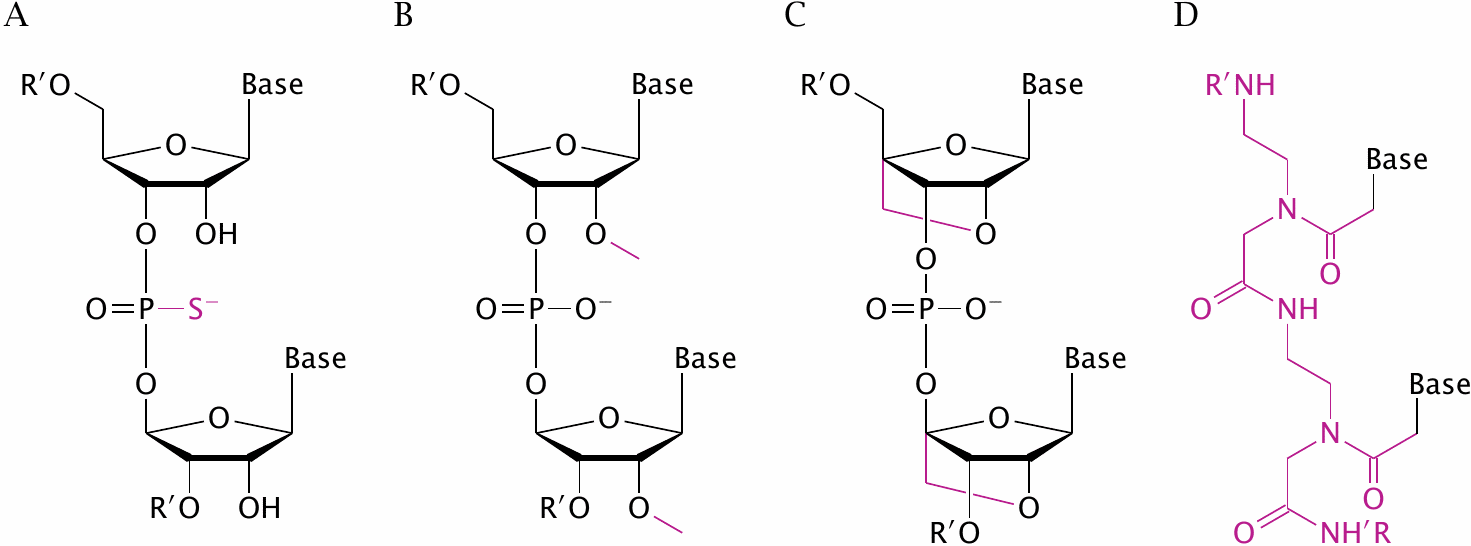 The HIV transactivation-responsive region (TAR)
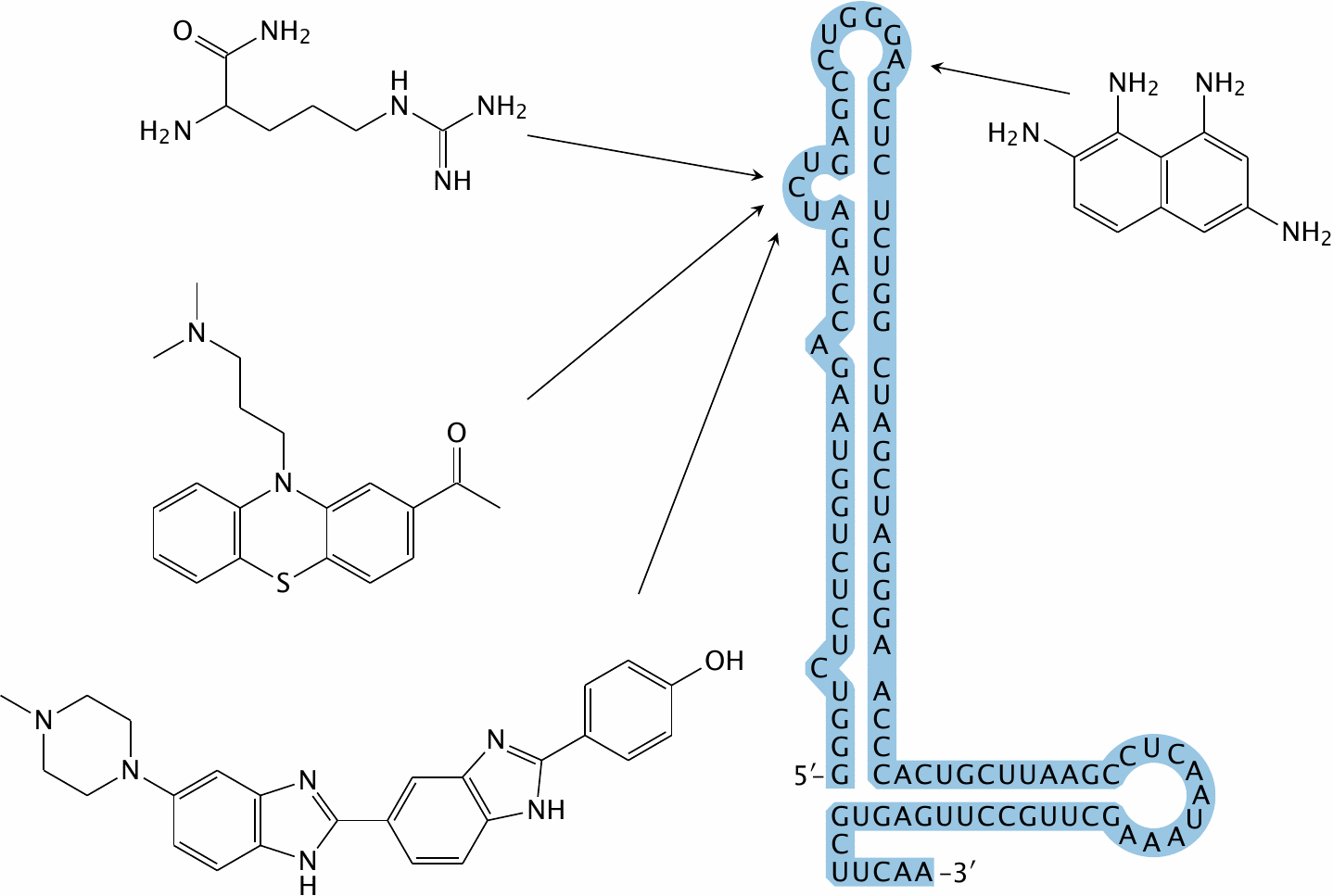 Blocking premature translational termination with PTC124 (ataluren)
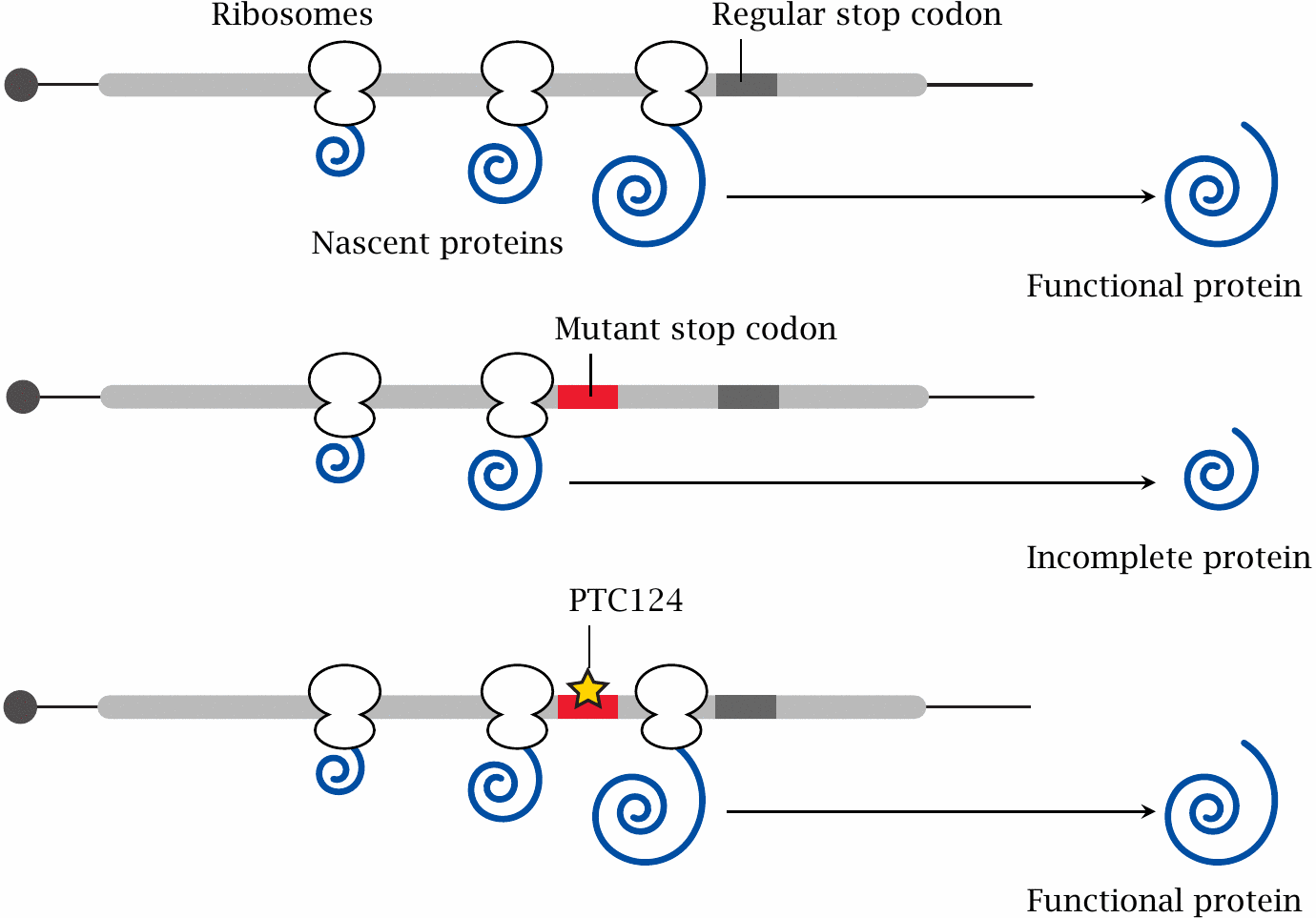 Ataluren in cystic fibrosis
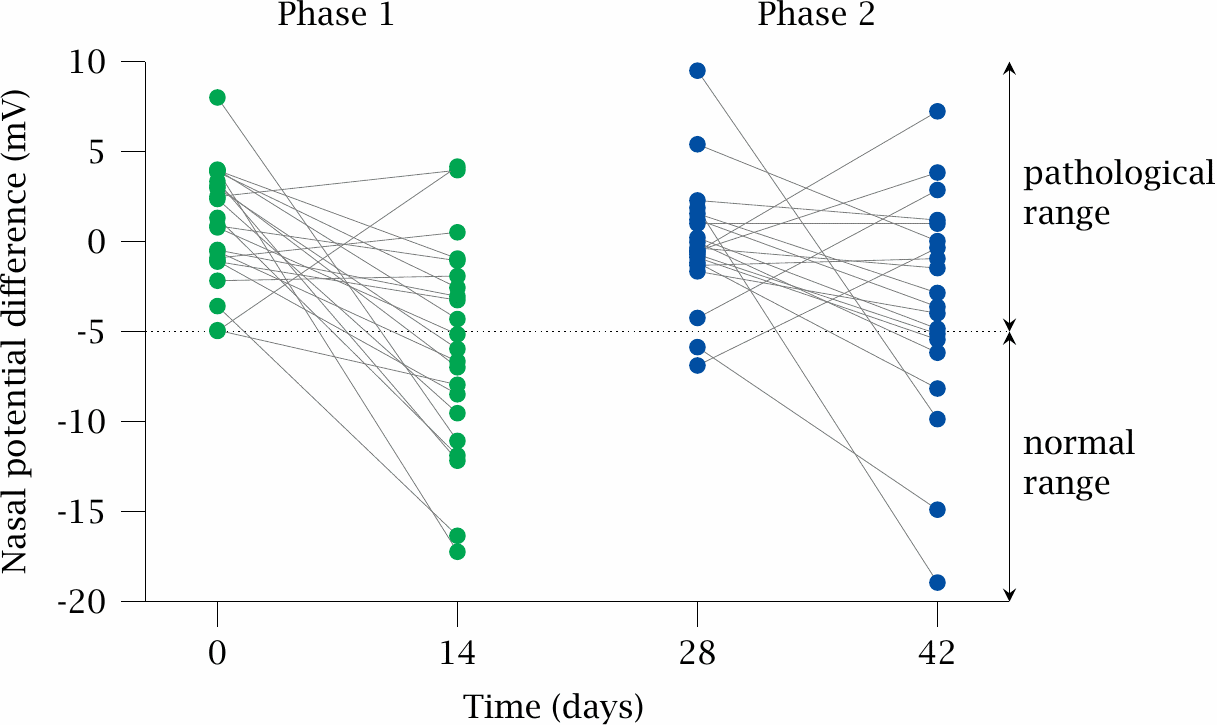 RNA interference
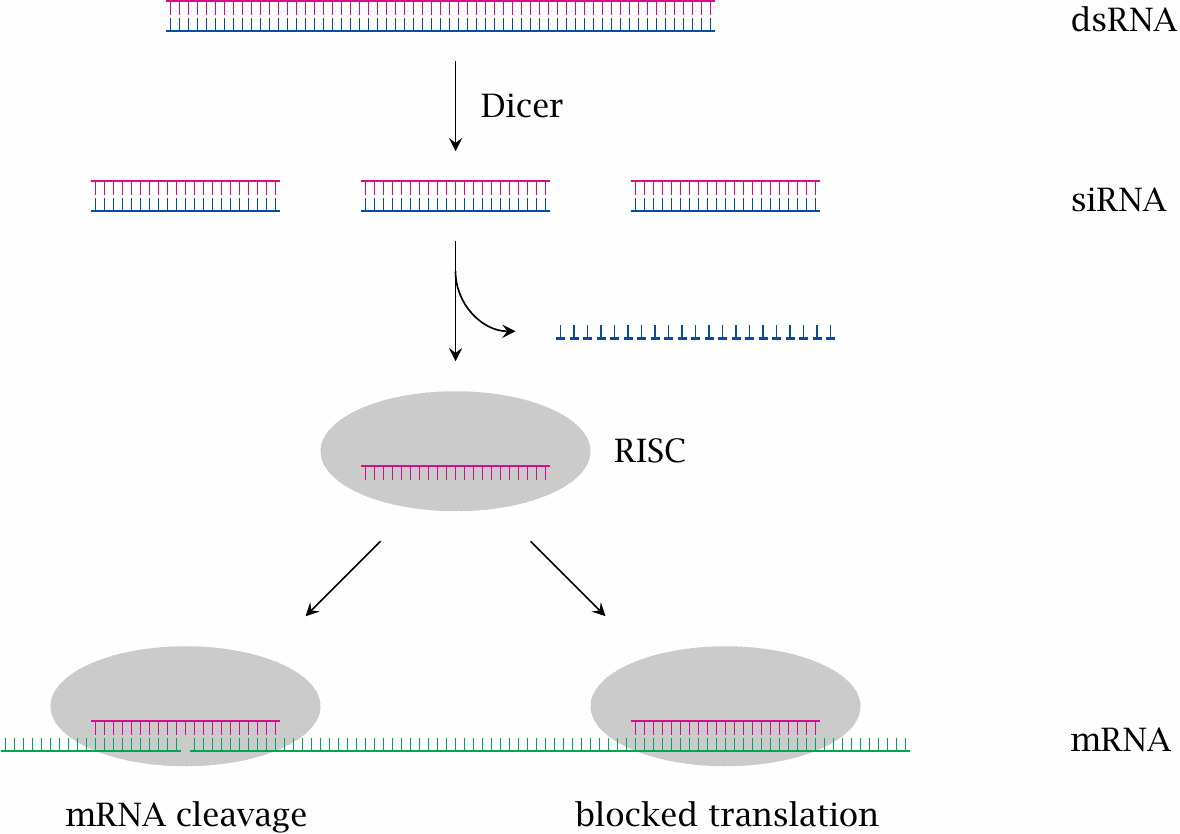 The SELEX process for generating RNA aptamers
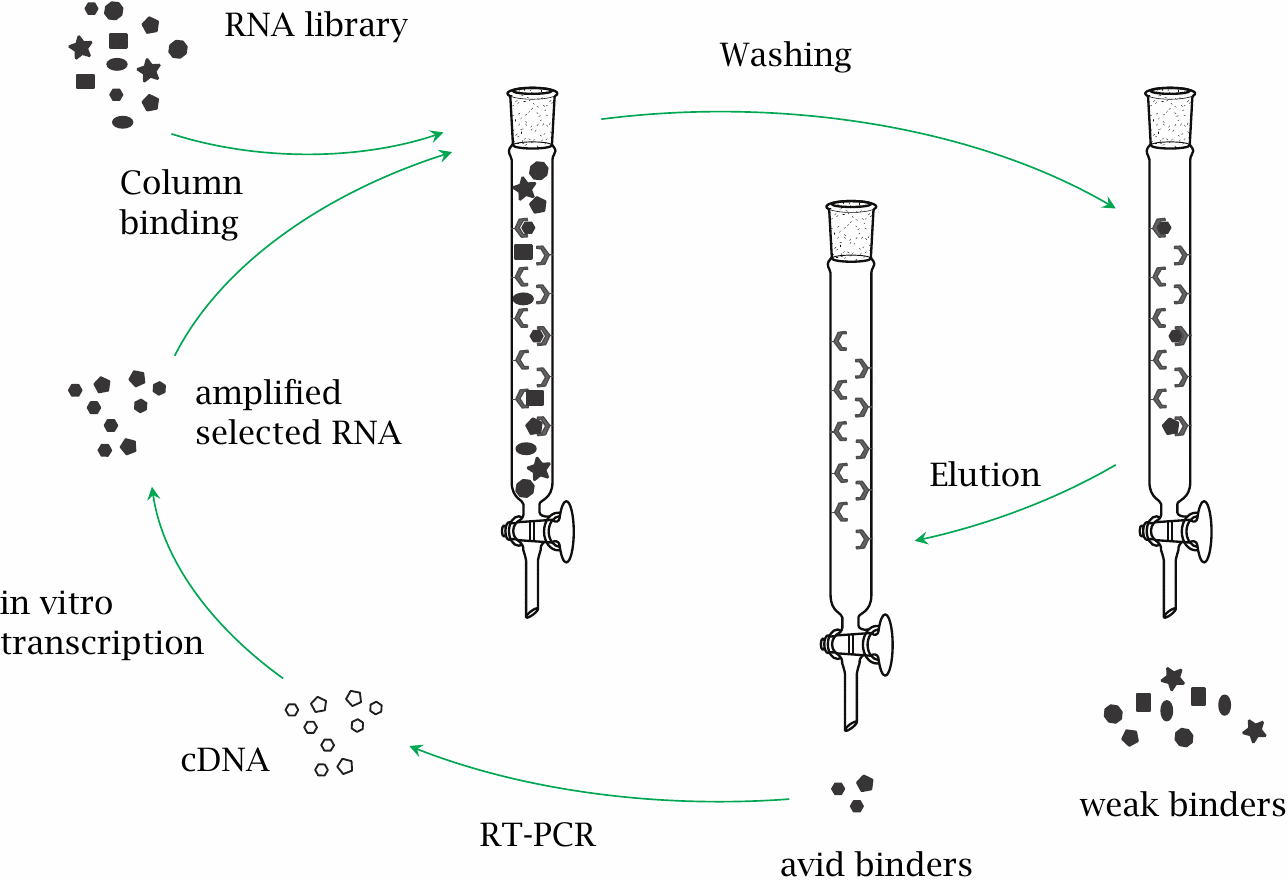